الابتكار
الأساسيات والنظريات والتطبيقات
أ.د. أحمد بن عبدالرحمن الشميمري
أستاذ التسويق وريادة الأعمال
جامعة الملك سعود – الرياض
الفصل الثاني
2
أنواع الابتكار
TYPES OF INNOVATION
edarah.net  الابتكار - الشميمري
2
محتويات الفصل
مصادر الابتكار
تصنيف أنواع الابتكار
أنواع الابتكار بحسب مجال الابتكار
من أين تأتي الابتكارات
أنواع الابتكار بحسب درجة الابتكار
edarah.net  الابتكار - الشميمري
3
أنواع الابتكار
أنواع الابتكار
بحسب درجة الابتكار
بحسب مجال الابتكار
ابتكار
العمليات
ابتكار
الخدمات
الابتكار
المزعزع
الابتكار
البنيوي
الابتكار
الجذري
ابتكار
المنتجات
الابتكار 
التدريجي
ابتكار
نماذج
الأعمال
الابتكار
الاجتماعي
edarah.net  الابتكار - الشميمري
4
1. ابتكار المنتجات   Products Innovation
ابتكار المنتجات
يشمل تطوير منتجات وخدمات جديدة أو تحسينات على المنتجات الحالية لتلبية توقعات المستهلكين.
ضروري لجذب العملاء وضمان استمرارية المؤسسات.
مثال
مكنسة دايسون بدون أكياس بتقنية "الإعصار الثنائي".
أهداف ابتكار المنتجات
رفع الجودة.
 تقليل المخاطر.
 تحسين تجربة المستخدم.
تقليل الوقت المستغرق.
تحسين الكفاءة.
 خفض التكلفة.
 تحسين الأداء.
تغير شكل الهواتف المحمولة وحجمها وتكلفتها على مر العقود
الهواتف المحمولة: تحولت من أجهزة للاتصالات فقط إلى أجهزة متعددة الاستخدامات، ولا يزال الابتكار مستمرًا.
edarah.net  الابتكار - الشميمري
5
2. ابتكار الخدمات Services Innovation
ابتكار المنتجات
تغيير الطرق أو التنظيم أو خط الإنتاج لتحسين الطلب والنمو.
خلق قيمة للعملاء وزيادة الإيرادات وتحسين صورة الشركة.
معايير ابتكار الخدمة الجديدة
تحسين الربحية.
 إمكانية التكرار.
تطوير مقصود.
 فائدة جديدة أو محسّنة.
طرق ابتكار الخدمات
مثال تاريخي
تغييرات في الخدمة: تقديم خدمات جديدة أو محسّنة.
 تغييرات في العملية: تحسين طرق الإنتاج أو التسليم باستخدام التكنولوجيا.
 تغييرات تنظيمية: تحسين الهيكل الإداري والدعم.
منصة Airbnb التي تعتمد بشكل أساسي على ابتكار الخدمة. فالابتكار الإبداعي سمح لكل مالك لعقار قادرًا أن يجعله فندقًا للإقامة متى ما أراد.
6
edarah.net  الابتكار - الشميمري
3. ابتكار العمليات 
 Processes Innovation
ابتكار العمليات
تنفيذ طرق إنتاج أو توصيل جديدة لتحسين الكفاءة.
الإنتاج
1
مجالات الابتكار
الإنتاج : تحسين عمليات التصنيع باستخدام تقنيات أو معدات جديدة.
  التسليم : تحسين سلسلة التوريد وأنظمة التسليم بأدوات مثل الباركود.
  خدمات الدعم  :  تشمل المحاسبة والصيانة وتطوير المنتجات.
ابتكار 
العمليات
التسليم
2
الدعم
3
ومن أمثلة ابتكار العملية طلب إعادة الشراء الآلي لمتاجر البيع بالتجزئة. حيث يستطيع النظام مباشرة معرفة المتبقي من المخزون وعدد المعروض والنقطة التي يجب عندها إعادة الشراء وإرسال الطلب للمورد بشكل آلي.
edarah.net  الابتكار - الشميمري
7
4. ابتكار نماذج الأعمال     Business Models Innovation
ابتكار نموذج العمل
تغيير جذري في تقديم القيمة، يشمل مصادر دخل جديدة أو قنوات توزيع.
أهمية الابتكار
ضروري لتلبية احتياجات العملاء وتحقيق ميزة تنافسية.
العصر الرقمي
التكنولوجيا تحفز على الابتكار وتقصير دورات حياة نماذج الأعمال.
التمسك بالنماذج الحالية قد يؤدي للفشل، كما حدث مع كوداك.
أمازون: توسعت باستخدام التقنيات الحديثة، مثل AWS.
 نتفليكس : تحولت إلى بث المحتوى عبر الإنترنت بنموذج اشتراك.
أمثلة ناجحة
edarah.net  الابتكار - الشميمري
8
5. الابتكار الاجتماعي      Social Innovation
الابتكار الجماعي
تطوير حلول جديدة لتحسين حياة الأفراد والمجتمعات.يعالج قضايا اجتماعية كبيرة مثل الفقر والمرض، ويحقق تأثيرًا طويل المدى.
ليس عملًا خيريًّا فقط، بل يمكن أن يكون مربحًا اقتصاديًا.
أمثلة
M-Pesa في كينيا : خدمة مالية عبر الهاتف المحمول لتسهيل المدفوعات.
  بنك جرامين: إقراض المشاريع متناهية الصغر لمساعدة الفقراء، أسسه محمد يونس.
edarah.net  الابتكار - الشميمري
9
أنواع الابتكار بحسب درجة الابتكار
الابتكار
التدريجي
الابتكار المزعزع
الأثر 
على السوق
الابتكار البنيوي
الابتكار 
الجذري
أنواع الابتكار
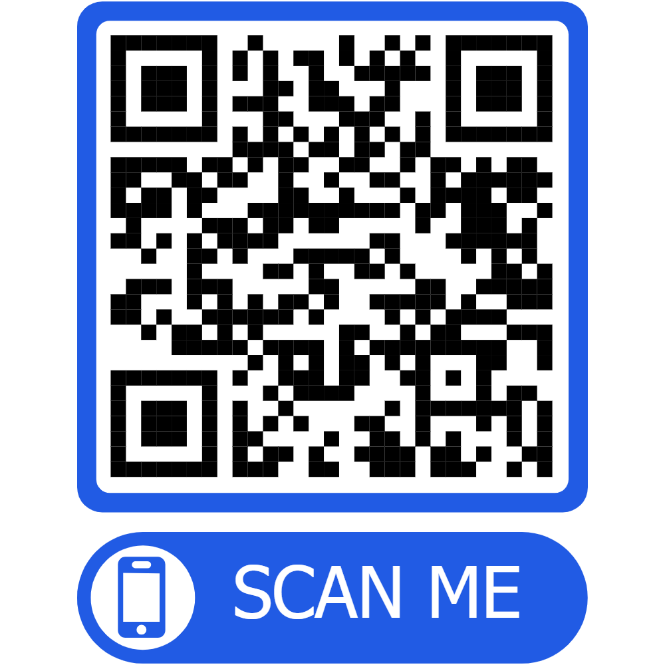 الأثر التكنولوجي
edarah.net  الابتكار - الشميمري
10
1.الابتكار التدريجي (التحسيني) Incremental Innovation
الابتكار التدريجي
الشكل الأكثر شيوعًا للابتكار، حيث يتم تحسين المنتجات أو الخدمات الحالية.
الهدف
زيادة القيمة للعميل من خلال تحسينات بسيطة مثل إضافة ميزات أو تحسين التصميم.
العملية
تحسين مكونات النظام دون تغييرات جذرية.
أمثلة
إصدارات الهواتف الذكية الجديدة من Apple وSamsung، حيث تتضمن تحسينات مثل الكاميرا وأداء البطارية.
edarah.net  الابتكار - الشميمري
11
2. الابتكار الهيكلي (الهندسي) Architectural Innovation
الابتكار البنيوي، المعروف أيضًا بالهيكلي أو المعماري، هو تطبيق دروس وتقنيات ناجحة في سوق جديد. يتميز بانخفاض المخاطر لاستخدامه تقنيات مجربة، مع تعديلات بسيطة لتلائم السوق الجديدة.
أمثلة على ذلك تشمل استخدام GPS في الهواتف وتحويل الغسالات لتعمل بحوض واحد. 
ومن الأمثلة أيضًا، ابتكار المكتبات الإلكترونية، فالكتب هي الكتب ولكن تحولت من ورقية إلى إلكترونية، وحولت بذلك نسبة كبيرة من المجتمع من فكرة اقتناء الكتب الورقية إلى شراء الكتاب الإلكتروني.
edarah.net  الابتكار - الشميمري
12
3. الابتكار المزعزع Disruptive Innovation
الابتكار المدمر
مصطلح أطلقه كلايتون كريستنسن في 1997. يشير إلى تقنيات جديدة في السوق الحالية، غالبًا أقل نضجًا وأغلى وأقل جاذبية في البداية، لكنها تتفوق في النهاية على التقنيات الحالية.
أمثلة
التصوير الرقمي مقابل الأفلام التقليدية، والهواتف المحمولة مقابل الخطوط الأرضية.
الابتكارات المزعزعة
تنشأ عادةً من الشركات الناشئة، وتحقق اختراقًا سريعًا بعد نشرها.
أمثلة حديثة
iPhone: زعزع سوق الهواتف في 2008.
  Netflix: حولت السوق من تأجير أقراص DVD إلى البث عبر الإنترنت.
 Uber وAirbnb: غيرت أسواق سيارات الأجرة والضيافة.
edarah.net  الابتكار - الشميمري
13
4. الابتكار الجذري Radical Innovation
التأثير
الابتكار الجذري
يخلق صناعات جديدة ويحل محل الصناعات الحالية.
يعيد تعريف قواعد المنافسة ويستخدم تكنولوجيا جديدة لتحقيق قفزات في الأداء.
أمثلة
الطائرات والسفر الجوي، الهواتف الجوالة وسوق الاتصالات.
التحديات
يتطلب بحثًا وتطويرًا مكثفًا، وتحمل المخاطر، والاستعداد للتعلم من الأخطاء.
استراتيجية الشركات
تحتاج لفرق متعددة التخصصات واستثمار طويل الأمد في البحث والتطوير.
الميتافيرس
يحدث تغييرات جذرية في القطاعات الصناعية.
edarah.net  الابتكار - الشميمري
14
مقارنة بين خصائص الابتكار التدريجي والابتكار الجذري
edarah.net  الابتكار - الشميمري
15
مصادر الابتكار
 Sources of Innovation
بيتر دراكر (Peter Drucker)
edarah.net  الابتكار - الشميمري
16
الإعلان 
(كشف الاحتياجات الخفية)
شغف التصنيع
(دفع المعرفة) 
خلق فرص من خلال تعزيز العلوم
الابتكارات الموجهة بالتصميم
شد الحاجة
(الحاجة أم الاختراع والابتكار.)
المستخدمون بصفتهم مبتكرين
اكتشاف البدائل المستقبلية
الكوارث التي يتعرض لها النظام 
(الأحداث التي تغير العالم وطريقة تفكيرنا نحو الابتكار في اتجاهات جديدة.)
الحوادث 
(الأحداث غير المتوقعة والمفاجآت والتي تُقدم اتجاهات جديدة للابتكار)
مشاهدة الآخرين
(ابتكار ناشئ عن تقليد ما يفعله الآخرون أو تطويره)
الابتكار التوليفي
(تحويل الأفكار والتطبيقات إلى شكل آخر)
القيود التنظيمية
تغيير قواعد الابتكار في اتجاهات جديدة
من أين تأتي الابتكارات؟
Tidd & Bessant
من أين تأتي الابتكارات؟
المصدر: Tidd & Bessant 2014
edarah.net  الابتكار - الشميمري
17
حالة دراسية
نشاط تطبيقي
محمد يونس وبنك جرامين
من خلال العمل عبر مجموعات املأ الجدول الآتي: